On the Economic, Business & Political LandscapeRoger Tutterow, Ph.D.Coles College of BusinessKennesaw State Universityrtuttero@kennesaw.edu

Manufacture Alabama
2023 Annual MeetingSeptember 14, 2023
Point Clear, AL
Topic #1:
After 10 years of growth, COVID-19 sidelined the economy . . .  what parts of the “new normal” will remain . . .  And where do we stand on the “R word”?
Tale of 4 Recessions
(Source: Bureau of Economic Analysis )
Contributions to GDP Growth(source: Bureau of Economic Analysis)
Industrial Production: From PeakBy Component (source: Federal Reserve)
Industrial Production: Month over Month(source: Federal Reserve)
Consumer Sentiment(source: University of Michigan, Survey Research Center)
Retail Sales(source: U.S. Bureau of the Census, annual rate of growth)
Retail Sales: Month over Month(source: U.S. Bureau of the Census)
Auto & Light Truck Sales
(Source: Department of Commerce, in millions)
Leading Economic Indicators(source: Conference Board, 6 month change)
Topic #2:
1st major challenge – supply chain imbalances
Freight: Shipments & Rate(source: Cass Freight Index, Seasonally Adjusted)
Global Supply Chain Pressure(Source: Federal Reserve Bank of New York)
Topic #3:
2nd major challenge – tight labor markets!
Change in Payroll Employment
(Source: Bureau of Labor Statistics, in thousands)
Change in Payroll Employment
(Source: Bureau of Labor Statistics)
Employment Below Peak
(Source: Bureau of Labor Statistics)
Payrolls Growth(annualized 3-month growth rate)
(Source: Bureau of Labor Statistics)
Employment(Source: Bureau of Labor Statistics)
Recovery from Bottom
(Source: Bureau of Labor Statistics)
Employment: Alabama [thru 2/20](source: Bureau of Labor Statistics)
Employment: Alabama [thru 7/23] (source: Bureau of Labor Statistics)
Payroll Employment: “But For” Pandemic(source: Bureau of Labor Statistics, in thousand of jobs)
Labor Force Participation(Source: Bureau of Labor Statistics)
JOLTS: Openings
(Source: Bureau of Labor Statistics)
Topic #4:
3rd major challenge – inflation returns!
Inflation: Transitory or Persistent?(source: Bureau of Labor Statistics)
CPI  by 0.2% in July – after being up 0.2% and 0.1% in June and May. Overall CPI up 3.2% over last 12 months. 
Core CPI up 0.2% in July – after being up by 0.2% and 0.4% in June and May. Core up 4.7% over same period. 
Energy component rose by 0.1% in July. The energy component is down 12.5% over the last 12 months.
PCE up 3.3% for 12 months ending in July, core PCE up 4.2% over the same period.
Energy Cost: Oil & Natural Gas
Construction Cost w/o Energy
(Source: Bureau of Labor Statistics (PPI) & Associated Builders & Contractors)
Topic #5:
Fed still tightening . . . But peak rates are close
Federal Funds Rate9 Up, 3 Down, back to ZLB – Now back up.
Market’s Expectation for FFR(Source: CME Group)
Market’s “Expected FFR”
10-Year Treasury Bonds(source: Board of Governors of Federal Reserve)
Fed: Securities Held Outright(in millions, source: Board of Governors of Federal Reserve)
Mortgages vs 10-Year T-Bonds(source: Board of Governors of Federal Reserve)
Mortgage Activity: Purchase & Refinance(Source: Mortgage Bankers Association)
CRE Loan Standards: Net Tightening(Source: Federal Reserve System, Senior Officers Lending Survey)
CRE Loan Demand: Net Change(Source: Federal Reserve System, Senior Officers Lending Survey)
C&I Loan Standards: Net Tightening(Source: Federal Reserve System, Senior Officers Lending Survey)
C&I Loan Demand: Net Change(Source: Federal Reserve System, Senior Officers Lending Survey)
90+ Days Delinquent by Loan Type(source: Federal Reserve Bank of New York Credit Panel/Equifax)
Charge Off Rates at Banks(source: Board of Governors of the Federal Reserve System)
Some Comments on Banks
2008 was about credit risk, 2023 is about interest rate risk. But, what if they intersect?
Assets & Liabilities mismatched – was SVB that unique?
Fed, FDIC & US Treasury response.
Are the other risk to banks?
Topic #6:
Did Covid signal the death of “big box” and office?

And is housing market getting “frothy” again?
Construction Spending (Source: U.S. Bureau of Census)
Non-Residential Construction
Non-Residential Construction
US Housing Permits: SF and Total
US Housing Permits: Multi-family
AL Housing Permits: SF and Total(source: U.S. Bureau of Census)
AL Housing Permits: Multi-family(12 month moving average)
NAHB: Housing Market Index
Case Shiller: National Index(source: Standard & Poor’s Case-Shiller)
(source: Standard & Poor’s Case-Shiller)
Case Shiller: Pandemic Surge(source: Standard & Poor’s Case-Shiller)
(source: Standard & Poor’s Case-Shiller)
Home Prices: Alabama(versus housing peak, w/post-pandemic surge)
Housing Affordability: Mortgage Rate Effect(source: S&P Case-Shiller, Freddie Mac)
Topic #7:
Shared governance in 2023 . . . But can each party govern themselves?
Iowa Electronic Markets: Congress(source: University of Iowa)
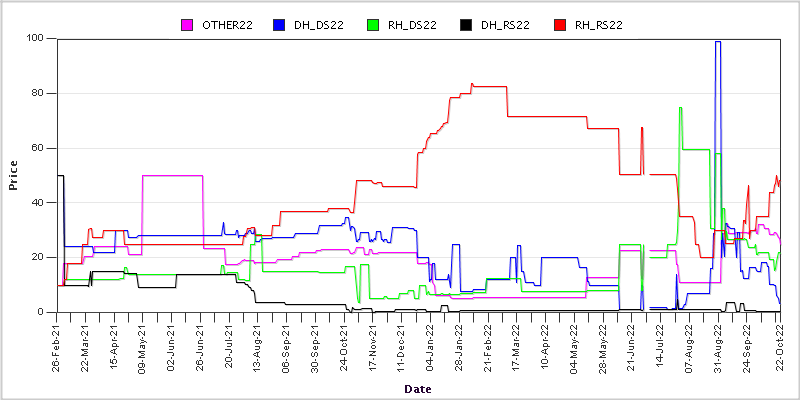 Internal Migration(source: Tax Foundation, 2022)
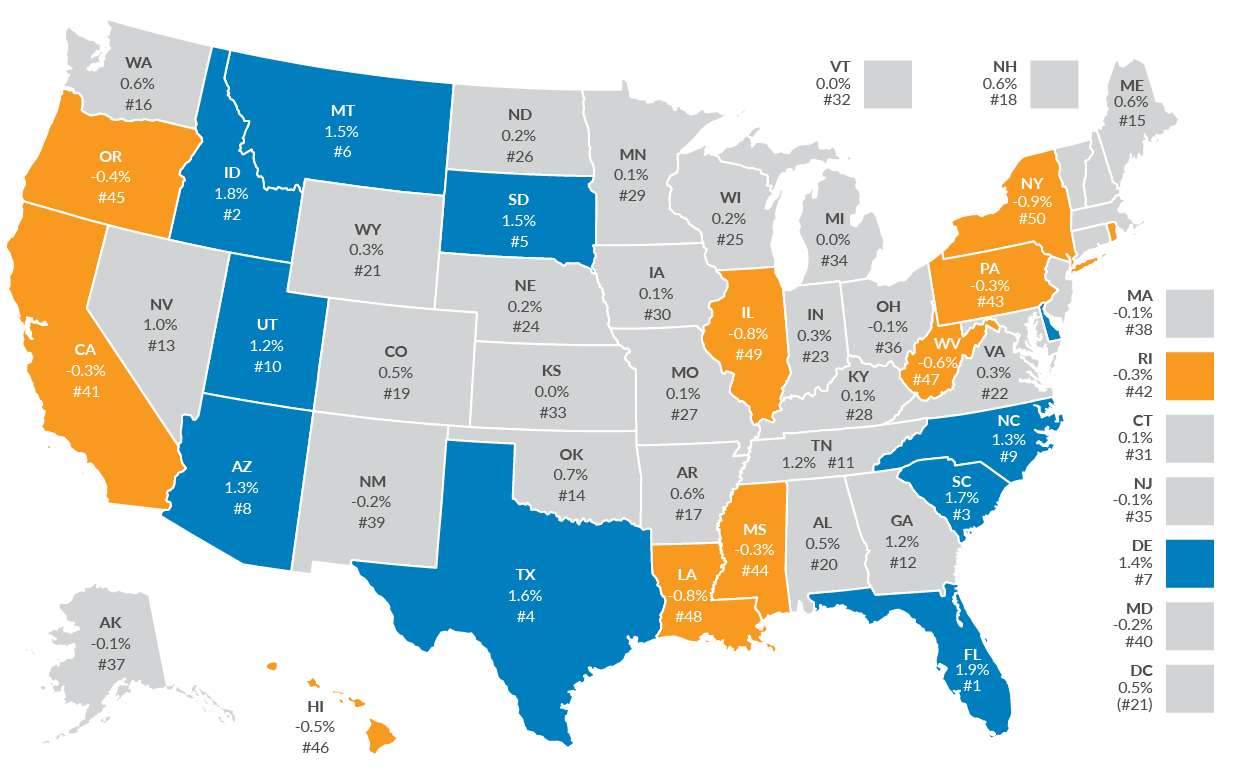 The Demographics: Boom & Bust(source: U.S. Census Bureau)
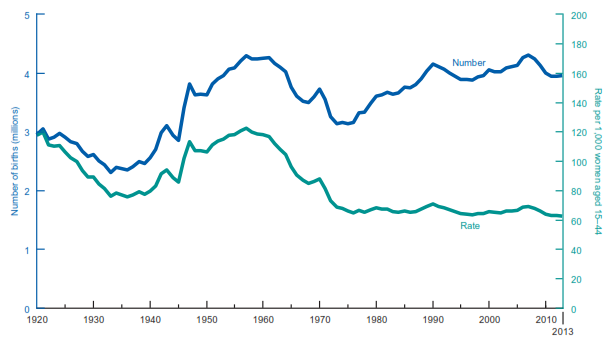 On the Economic, Business & Political LandscapeRoger Tutterow, Ph.D.Coles College of BusinessKennesaw State Universityrtuttero@kennesaw.edu

Manufacture Alabama
2023 Annual MeetingSeptember 14, 2023
Point Clear, AL